Antimicrobial Stewardship for Nursing Practice
Edited by Molly Courtenay and Enrique Castro-Sánchez
Chapter 5
Antimicrobial Prescribing Practice
Enrique Castro-Sánchez
1. Recognizing and managing sepsis
Life-threatening organ dysfunction
Dysregulated host response to infection
SEPSIS
Persistent hypotension requiring vasopressors to maintain mean arterial pressure (MAP) ≥65mm Hg

Serum lactate >2 mmol/L (or 18 mg/dL) despite adequate volume resuscitation
Most severe presentation of sepsis
Circulatory & cell/metabolic dysfunction 
Often featuring a drop in systolic blood pressure that does not respond to fluid resuscitation (NICE, 2016)
SEPTIC SHOCK
Management of sepsis: ‘Hour-1 bundle’
Measuring lactate levels and remeasuring if the initial level is >2mmol/L

Obtaining blood cultures prior to the administration of antimicrobials

Administration of broad-spectrum antimicrobials

Rapid administration of 30mL/kg crystalloid for hypotension or lactate ≥4mmol/L, and

Vasopressors if the patient is hypotensive during, or after, fluid resuscitation to maintain MAP above 65mm Hg
2. The use of guidelines to initiate prompt and effective antimicrobial treatment
Guidelines are often included within antimicrobial stewardship quality improvement interventions (NICE, 2015)
Ideally, guidelines will be based on:
Best available evidence;
Examined by experts and other stakeholders; and
Patient preferences.
(Chambers et al., 2019)
Using guidelines may not solve all problems
Guidelines also suffer from flaws and issues (Fitzpatrick et al., 2019) 
Challenges to concept of evidence-driven practice

Challenges to fidelity of implementation and use of guidelines in practice

Challenge to reconcile therapeutic options preferred by guidelines and local clinical reality
Know about existing national, organizational or local antibiotic guidelines, 
Understand potential shortcomings of guidelines
Proactively participate in writing and reviewing policies
Nurses need to
3. Guidance on completing a course of antimicrobials
Supporting patients to take medication appropriately is an essential nursing role

Optimal duration of antimicrobial courses is not evidence-based for many treatments (Llewelyn, 2017)
3–7 days of antibiotics as effective (cure rates, relapse) as 6–10 days for acute bacterial sinusitis (Dawson-Hahn et al., 2017)
Some evidence supports shorter versus longer 
antimicrobial courses
3 days of antibiotics as effective as 5 days or longer for uncomplicated urinary tract infections (Milo et al., 2005)
4. Switching from intravenous antimicrobials to oral therapy
1) Fewer treatment costs
2) Decreased nursing time 
3) Reduced risk of iatrogenias
Prompt switch from intravenous to oral therapy among suitable patients is very beneficial
4. Switching from intravenous antimicrobials to oral therapy
Nurses should be familiar with the three main approaches to intravenous to oral switch (PHE, 2015)
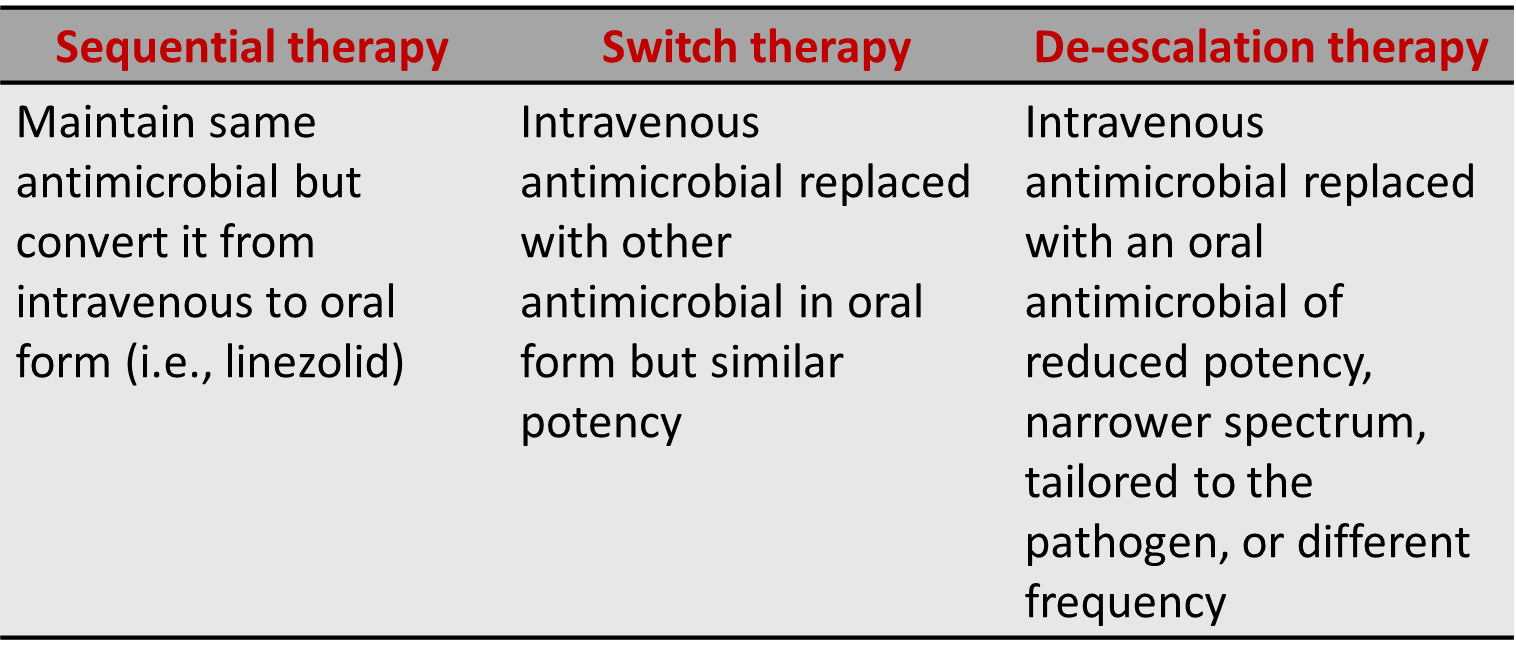 4. Switching from intravenous antimicrobials to oral therapy
Barriers and facilitators to nurse-driven AMS – focus on intravenous to oral antimicrobial switch
5. The appropriateness of outpatient parenteral antimicrobial therapy (OPAT)
6. Perioperative prophylactic antimicrobials to prevent surgical site infection
Surgical site infections (SSIs) occur up to 30 days following surgery (or 1 year following surgery involving implants) and affect either the incision or deep tissue at the operation site (Owens et al., 2008)

20% of all HAIs among hospitalized patients in Europe and ~38% of all post-operative complications (ECDC, 2013)

Risk factors for SSIs: functional status, obesity, complicated or emergency surgery, prolonged surgical duration, respiratory conditions (chronic obstructive pulmonary disease), diabetes, smoking, peripheral vascular disease or limb ischemia, hypertension, coronary artery disease, coagulation bleeding disorders, renal disease, preoperative sepsis, and gender (Wiseman et al., 2015)
7. Factors that influence antimicrobial prescribing and implications for antimicrobial stewardship programmes
Factors influencing antimicrobial use (Hulscher et al., 2010)
Thank You